Exploring Pre-training with Alignments for 
RNN Transducer based End-to-End Speech Recognition




Hu Hu1,2, Rui Zhao1, Jinyu Li1, Liang Lu1, Yifan Gong1

1Microsoft Speech and Language Group, Redmond, WA, USA
2Georgia Institute of Technology, Atlanta, GA, USA
ICASSP 2020
Overview
RNN Transducer

RNN-T Pre-training with Alignments 
Encoder pre-training
Whole network pre-training

Experiments
Evaluation on 3,400-hour Cortana dataset
Evaluation on very large scale 65,000-hour production dataset

Analysis and Conclusions
ICASSP 2020
RNN Transducer (RNN-T) model review
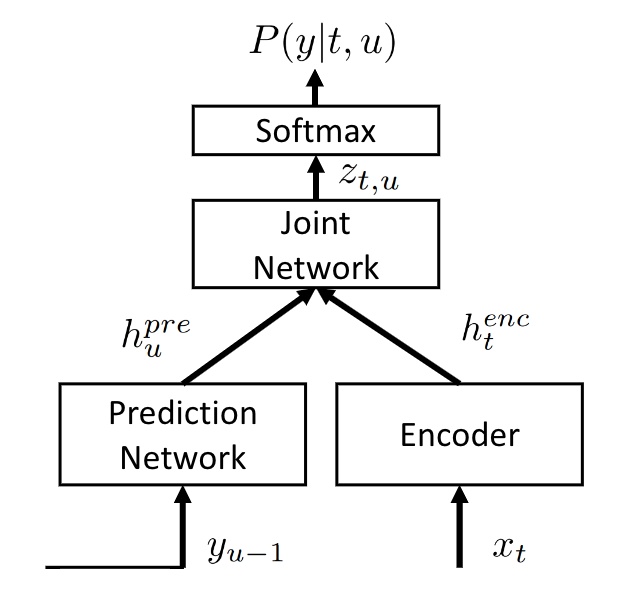 An extension of CTC model
Remove output independence assumption of CTC by introducing the prediction network. 

Combine AM and LM
Encoder is like AM: the input is the acoustic features.
Prediction network is like LM: the input is the previous non-blank output labels.

Good at online streaming speech recognition.

But very difficult to train, due to its complicated model structure and the synchronous decoding constraint.
RNN Transducer Model
ICASSP 2020
RNN-T Pre-training
To train RNN-T model well, pre-training is a common solution to leverage the training difficulties. 

 A widely used pre-training approach: 
Use well-trained CTC model to initialize the encoder, and a well-trained RNN based language model  to initialize the prediction network.
However, the output of CTC is a series of spikes, separated by the <blank>. 

We proposed two different pre-training approaches with the use of alignment information:
Encoder pre-training.
Whole network pre-training.
ICASSP 2020
RNN-T Pre-training Strategy 1:  Encoder Pre-training
Only pre-train the encoder, the other parts are randomly initialized.

Using external alignments information to train a classification model at first. The cross entropy (CE) criterion is used here.

The pre-trained encoder model without the last layer is used to initialize the encoder in RNN-T.
RNN-T 
training
CE 
training
Joint
Network
Encoder
Prediction
Network
RNN-T model
ICASSP 2020
RNN-T Pre-training Strategy 2:  Whole Network Pre-training
Three-dimension output tensor of RNN-T 
frame #  X  output tokens #  X  label dimension.


Initialize both the encoder and prediction network at the same time
Different from the traditional AM training.
2-dimension output vs. 3-dimension output.
Need to carefully design the corresponding label tensor from alignments.


We proposed three different methods to design the three-dimension label tensor
?
CE training
CE pre-training
AM
RNNT
ICASSP 2020
RNN-T Pre-training Strategy 2:  Whole Network Pre-training (Cont’d)
Example utterance: ‘A B <space> C ’
Alignment: ‘A A A B B <space> C C ’ (8 frames)
‘ф’ means <blank>
y1
y1 (all align):
Set all output target grids to the one-hot vector corresponding to its alignments.
Ignore the output token level information.

y2 (correct decoding):
Consider decoding process.
Can get correct inference results if directly do decoding on y2. (decoding path shows)

y3 (align path - sp blank)
Keep no-blank part of y2, to solve the ‘<blank> dominating’ problem. 
Set short-pause (<space> less than 3 frames) to <blank>.
y2
y3
ICASSP 2020
Experiments
We tested our approaches on two datasets
3,400-hour Cortana dataset
65,000-hour Microsoft Production dataset

Results on 3,400-hour Cortana dataset







Encoder pre-training achieves 28% relative word error rate reduction than training from the scratch.
Whole network pre-training achieves 10%-12% relative word error rate reduction than training from the scratch.

Encoder pre-training shows better performance than whole network pre-training.
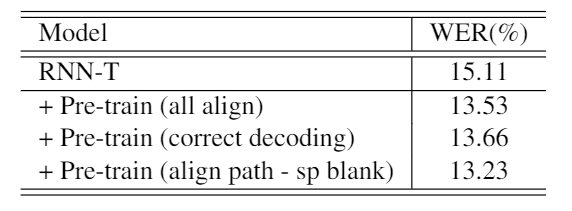 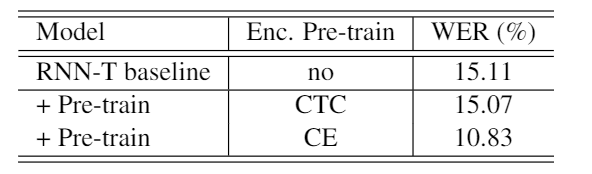 Encoder Pre-training
Whole network Pre-training
ICASSP 2020
Experiments (Cont’d)
Results on 65,000-hour Microsoft Production dataset









Encoder pre-training achieves 
10% relative word error rate reduction than training from the scratch.
8% relative word error rate reduction than widely used CTC-RNNLM pre-training approach.
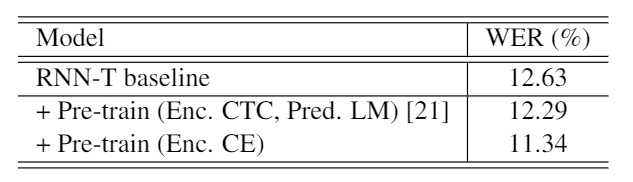 ICASSP 2020
Time Latency Analysis
RNN-T models have alignment time-delay compared with the ground truth. (avg delay = 9)


The proposed pre-training strategies significantly reduce the time latency during the evaluation stage.
Encoder pre-training: reduce from 9 to 6.
Whole network pre-training: reduce from 9 to 5.
Distribution of output word-piece time discrepancy
ICASSP 2020
Conclusions
Training RNN-T model from the scratch does not lead to the best optimization point. Good pre-training can significantly improve the performance of RNN-T model.


Our proposed approaches have advantages over other methods
On Cortana dataset (3,400 hours):
28% relative word error rate reduction by encoder pre-training than training from the scratch.
12% relative word error rate reduction by whole network pre-training then training from the scratch.

On very large scale production dataset (65,000 hours):
10% word error rate reduction than training from the scratch.
8% word error rate reduction than widely used CTC-RNNLM pre-training approach.

Significantly reduce the RNN-T model time latency.
ICASSP 2020
Thank you!
ICASSP 2020